13. 04. 2022
Bratislava
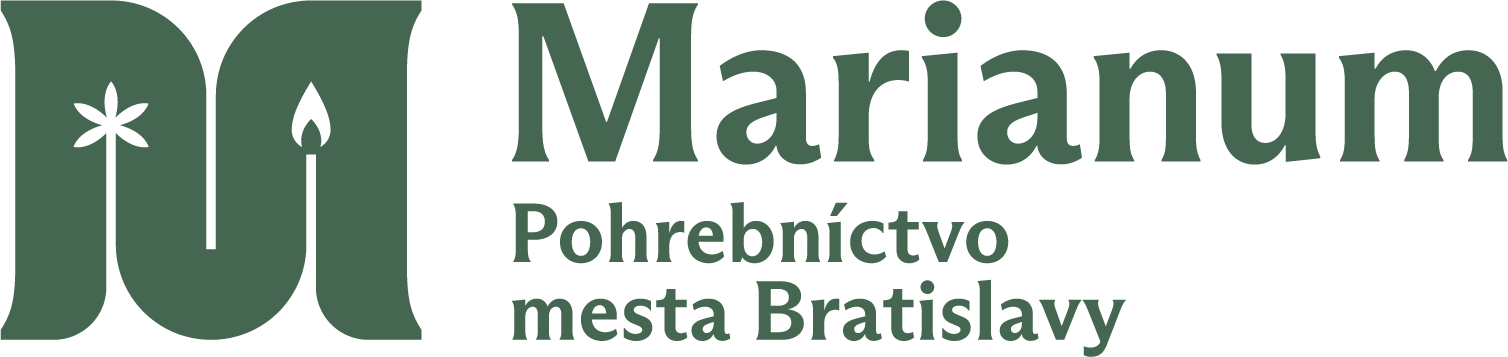 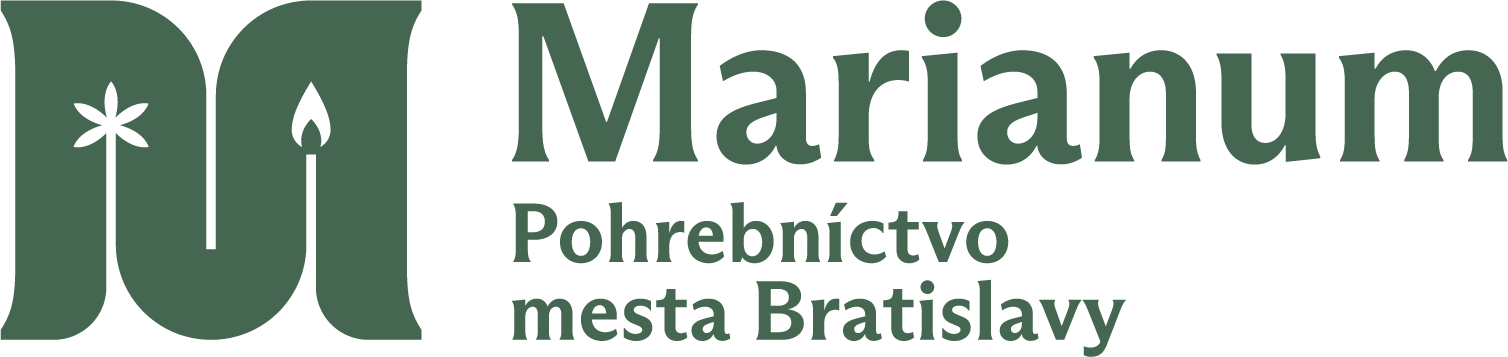 Vývoj cintorínskeho SW
Charakteristika
Charakteristika DNS
Vývoj SW pre zobrazenie hrobových miest, predaj hrobových miest, inventarizáciu hrobových miest a jednoduchú orientáciu návštevníkov na cintorínoch mesta Bratislavy.
Návrh rozloženia etáp:
Analýza potrieb a požiadaviek na funkcionalitu SW
I. etapa - vývoj-programovanie základného modulu SW
GIS (geografický informačný systém)
CRM (customer relationship management) – databázová časť obsahujúca všetky potrebné údaje na vzťah so zákazníkmi
II. etapa - vývoj-programovanie jednotlivých aplikácií (požiadavky na vlastnosti a funkcionalitu sú uvedené v prílohe č. 1 – rozšírený modul):
webová aplikácia
mobilná aplikácia
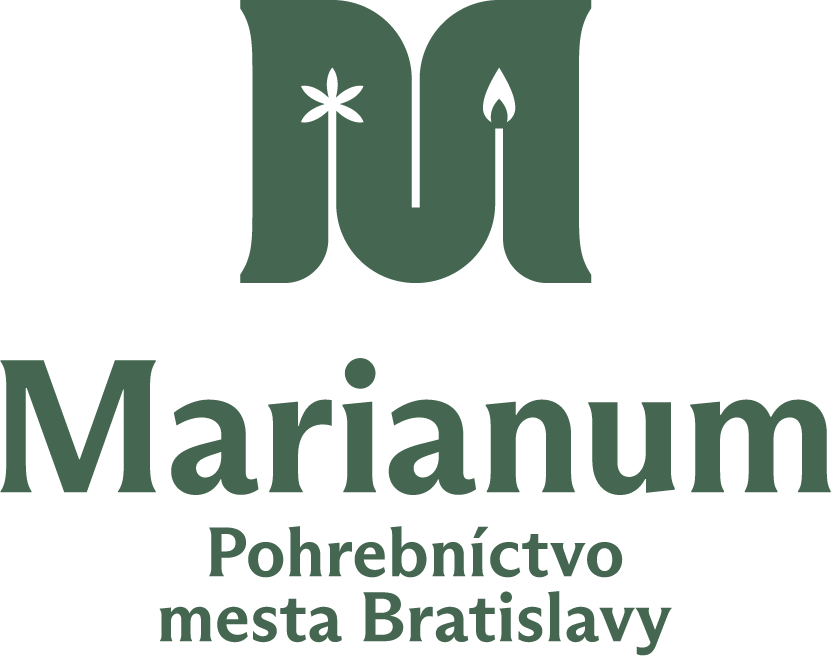 I. etapa: A. GIS
Charakteristika – I. etapa: A. GIS
zobrazenie mapy cintorínov v správe organizácie MARIANUM (hrobové miesta, komunikácie, stromy a iné objekty)
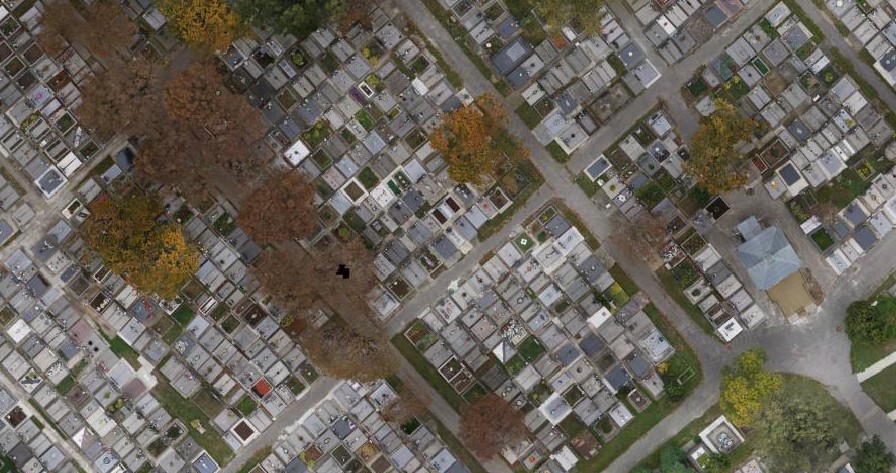 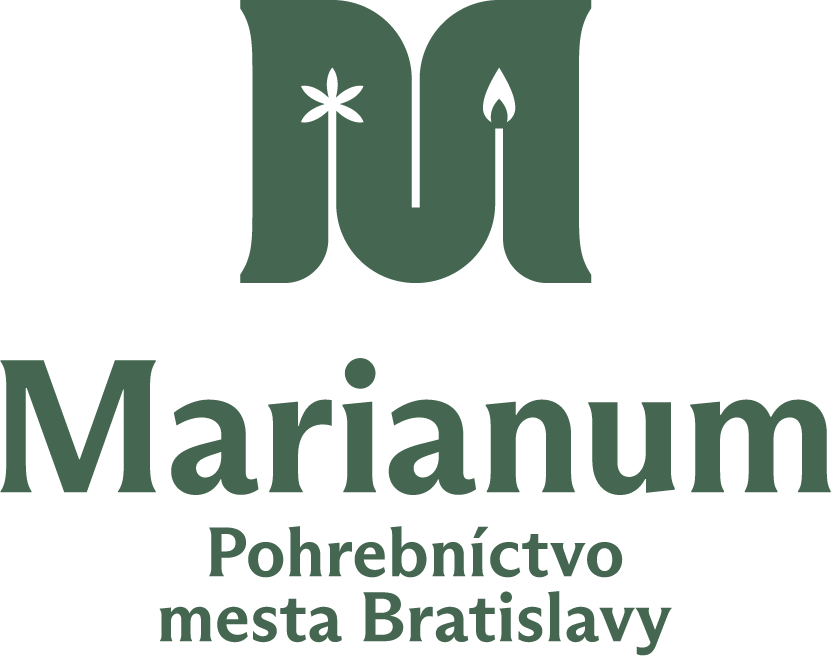 Charakteristika – I. etapa: A. GIS
geodeticky zamerané položky na mape aj s GPS súradnicami - hrobové miesta (HM), budovy, komunikácie pre vozidlá aj chodcov
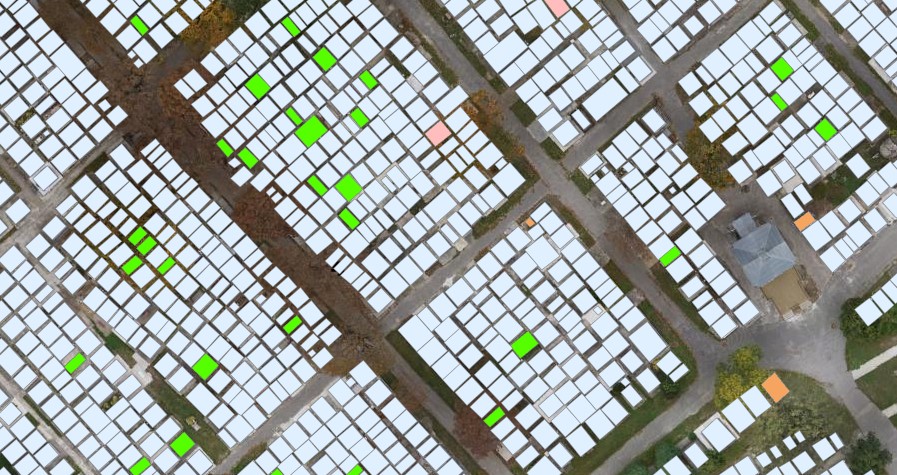 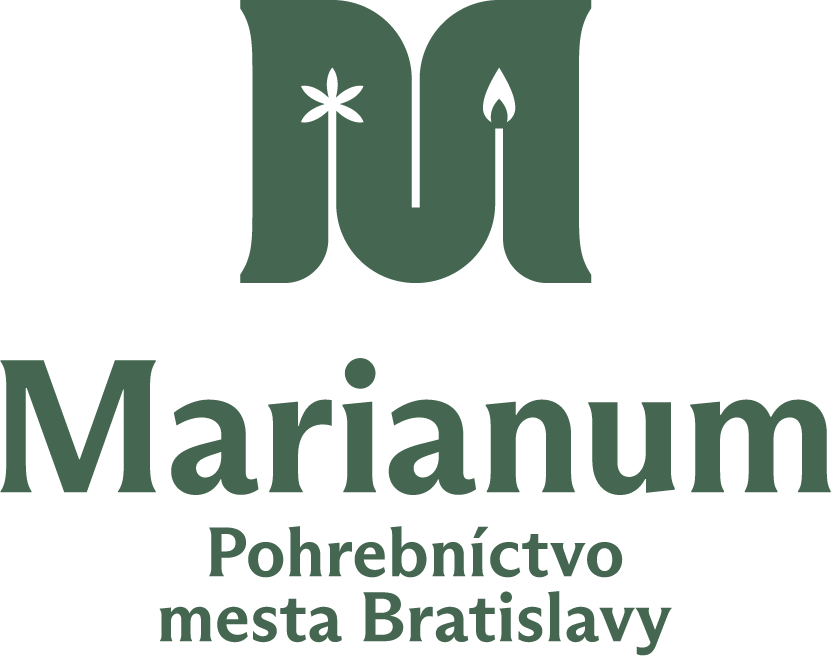 Charakteristika – I. etapa: A. GIS
rôzne druhy zobrazenia vrstiev mapy (možné preklikávať medzi zobrazeniami v krivkách – základné/satelitné/ortofoto)
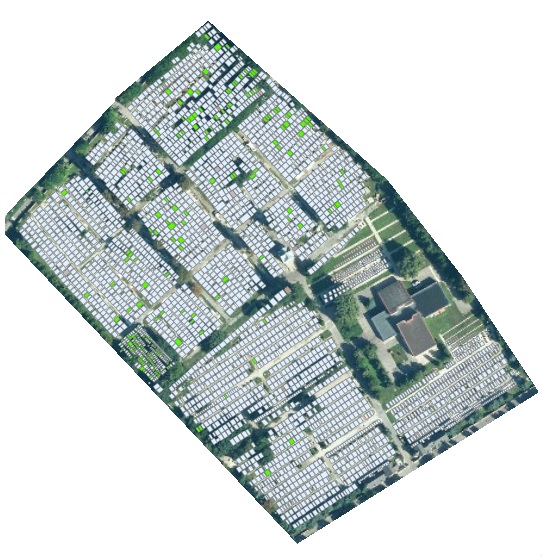 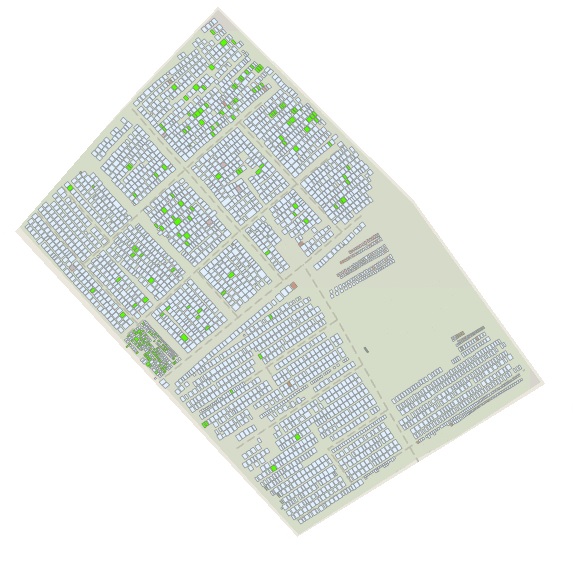 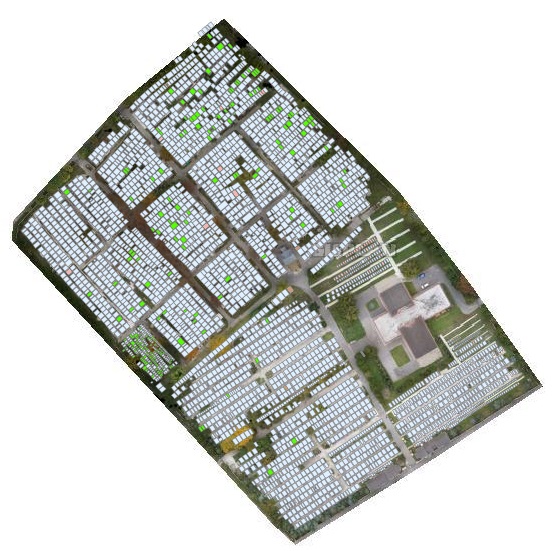 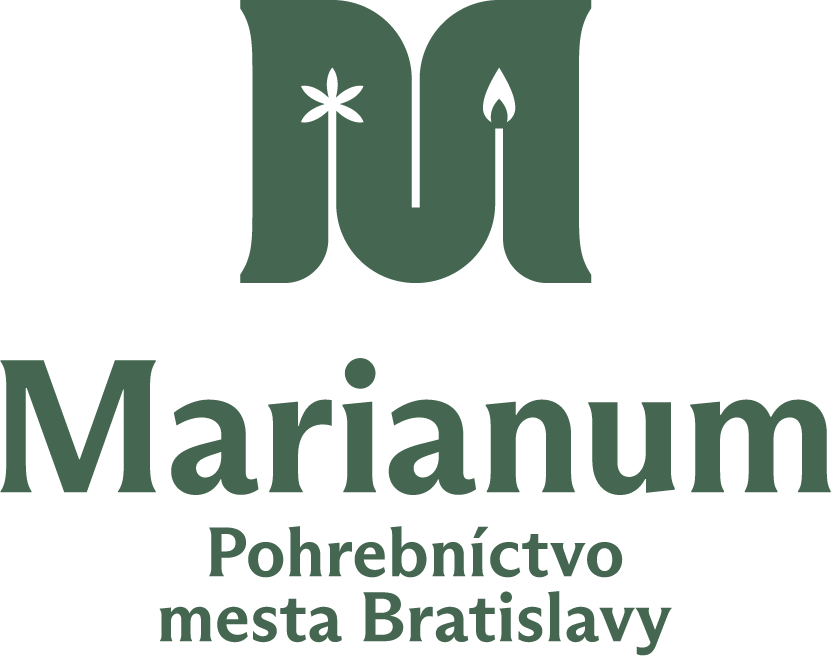 Charakteristika – I. etapa: A. GIS
detail jednotlivých hrobových miest na mape s evidenčným číslom HM
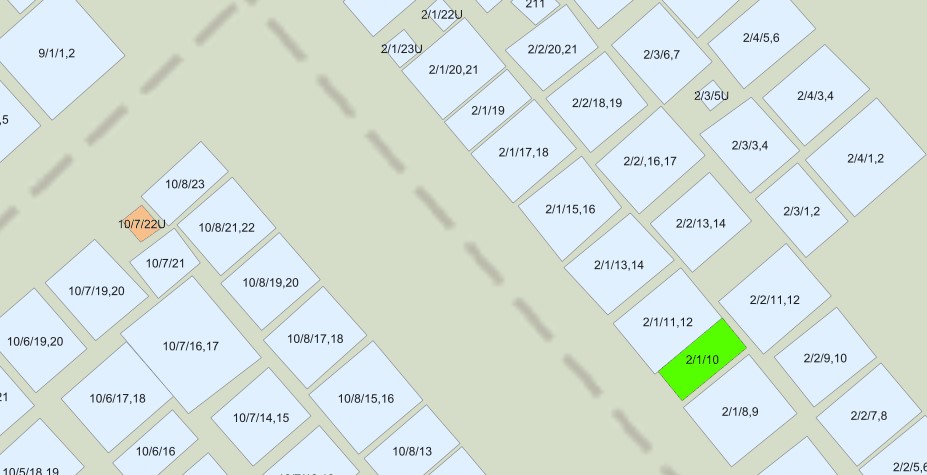 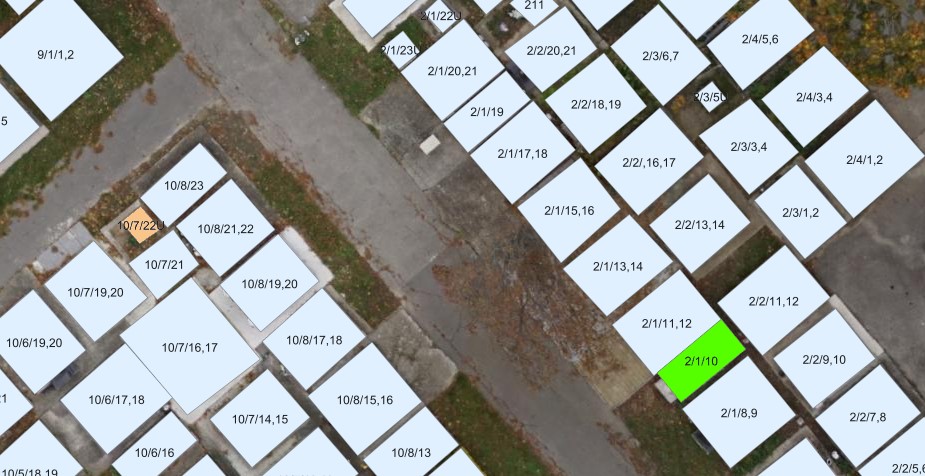 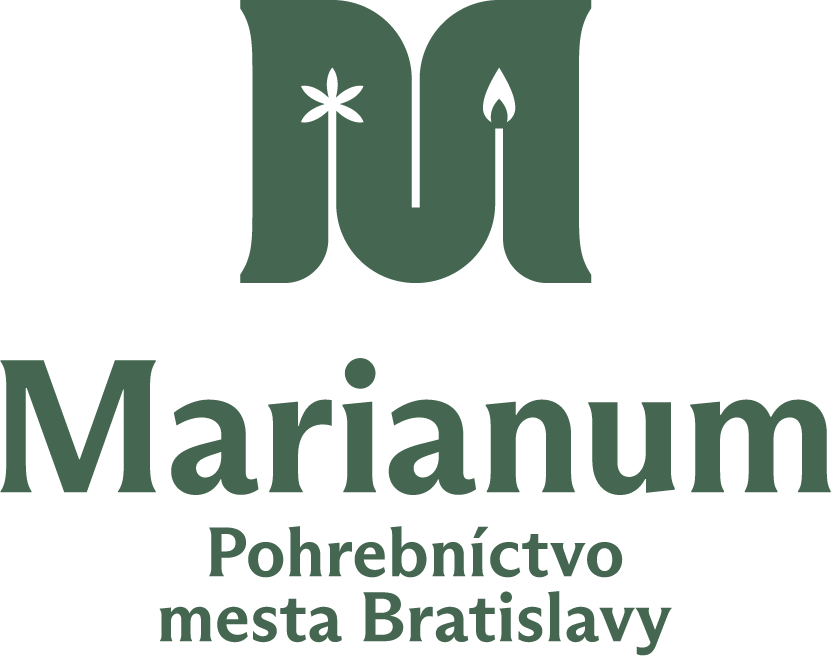 Charakteristika – I. etapa: A. GIS
aktuálne fotografie jednotlivých HM zakreslených na mape
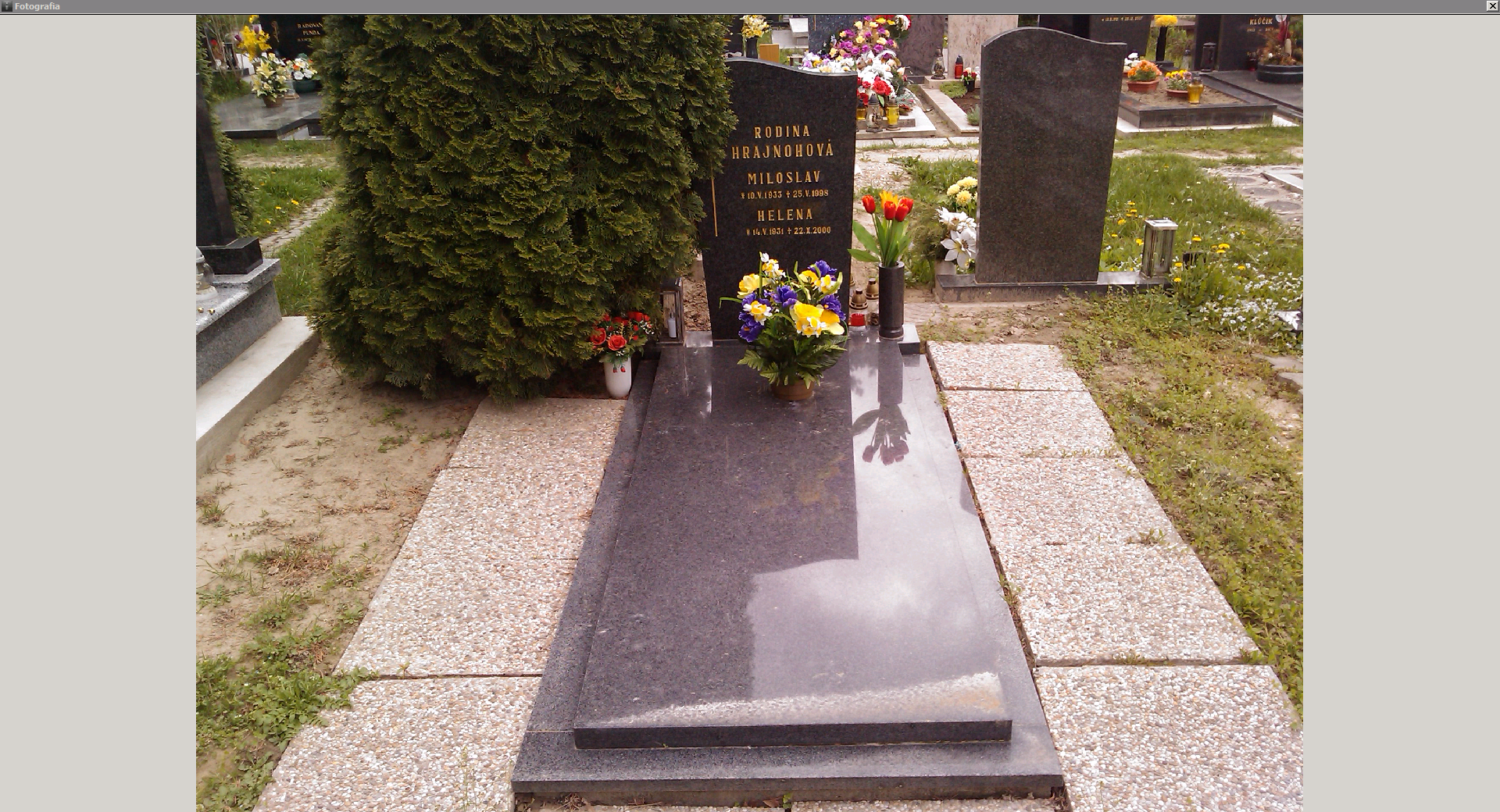 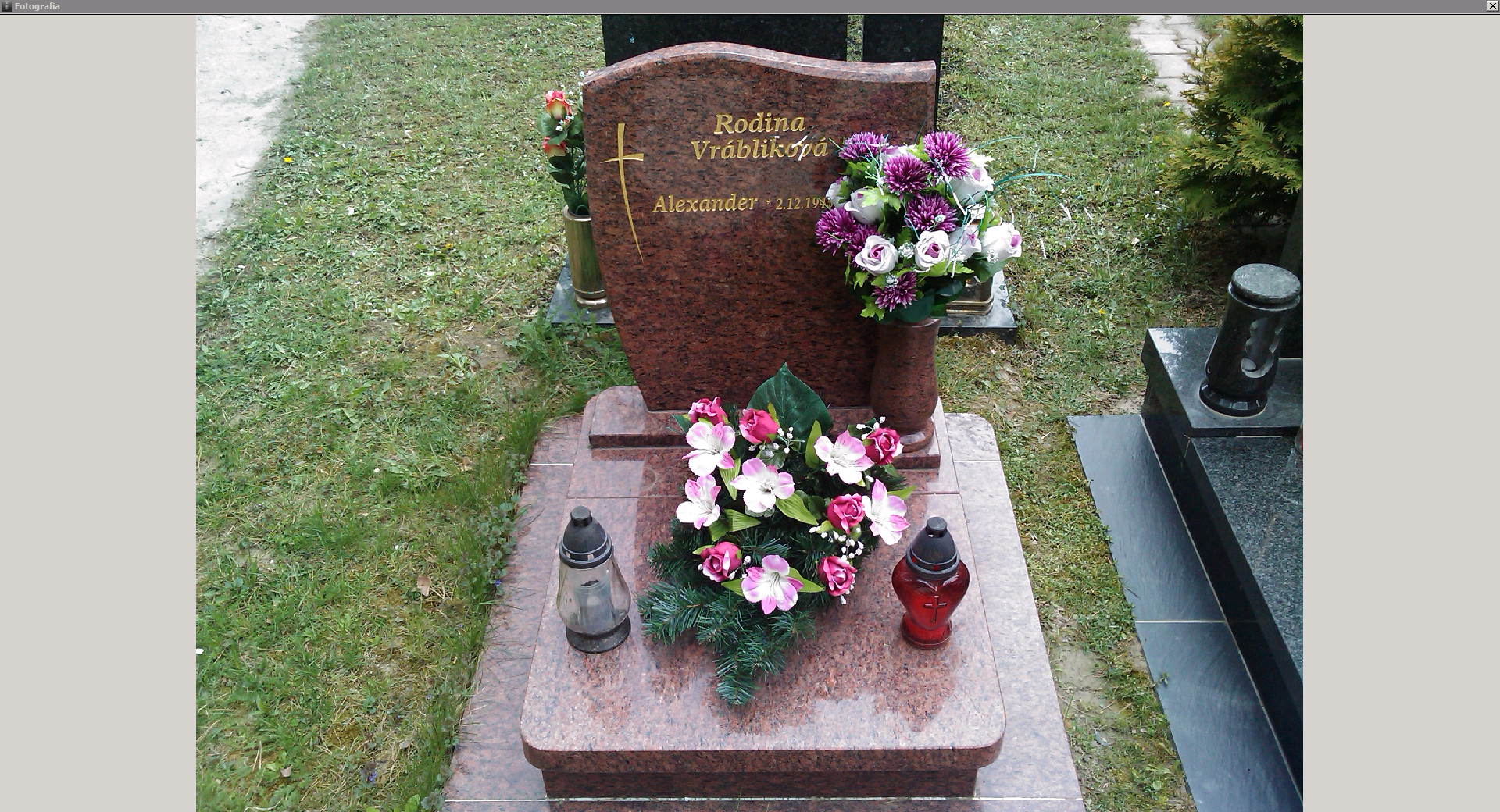 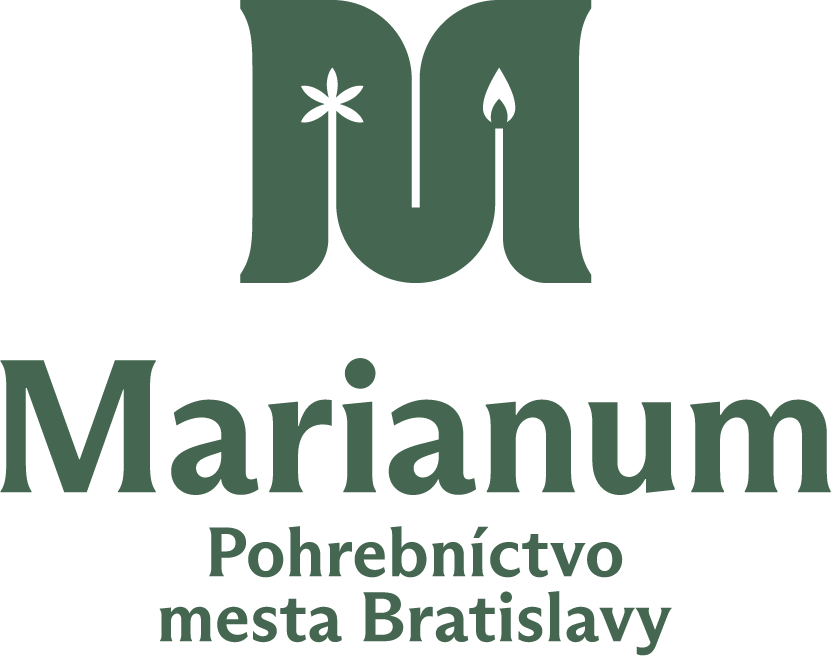 Charakteristika – I. etapa: A. GIS
možnosť jednoduchej editácie máp (dopĺňanie miest, úprava existujúcich)
možnosť filtrácie a zobrazenia HM na mape (voľných/nezaplatených/zrušených a pod. s farbených odlíšením jednotlivých skupín, napr. voľné - zelená farba, zrušené - červená farba, vo výpovednej dobe – čierna farba atď.)
automatizovaný odpis HM z evidencie 
možnosť aktualizovania fotografií štýlom drag & drop a priradenia väčšieho počtu fotografií k jednému HM (v štandardizovaných obrázkových formátoch ako napr. .jpg, .png a pod.)
kompatibilita softvéru s už zavedenými digitálnymi kioskami priamo na cintorínoch (Android)
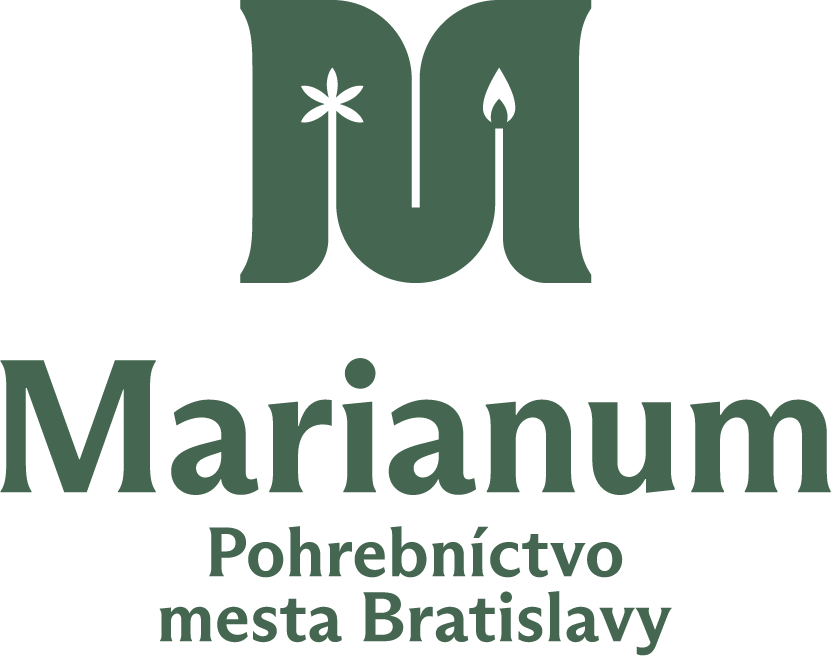 I. etapa: B. CRM
Charakteristika – I. etapa: B. CRM
inventarizácia/databáza HM v súlade a kompatibilitou s GIS (odkaz/väzba medzi GIS a CRM obojstranne)
separátne "okno" v aplikácii prislúchajúce ku každému hrobovému miestu ktoré by malo obsahovať základné údaje o HM
číslo HM, špecifikácia miesta, má/nemá uzavretú NZM + dátum od kedy je uzavretá, do kedy je zaplatený nájom, automatické vygenerovanie variabilného symbolu ku HM, dátum založenia HM
údaje o zomrelých
údaje nájomcu – osobné údaje nájomcu
evidencia a história platieb za predmetné miesto, druh platby
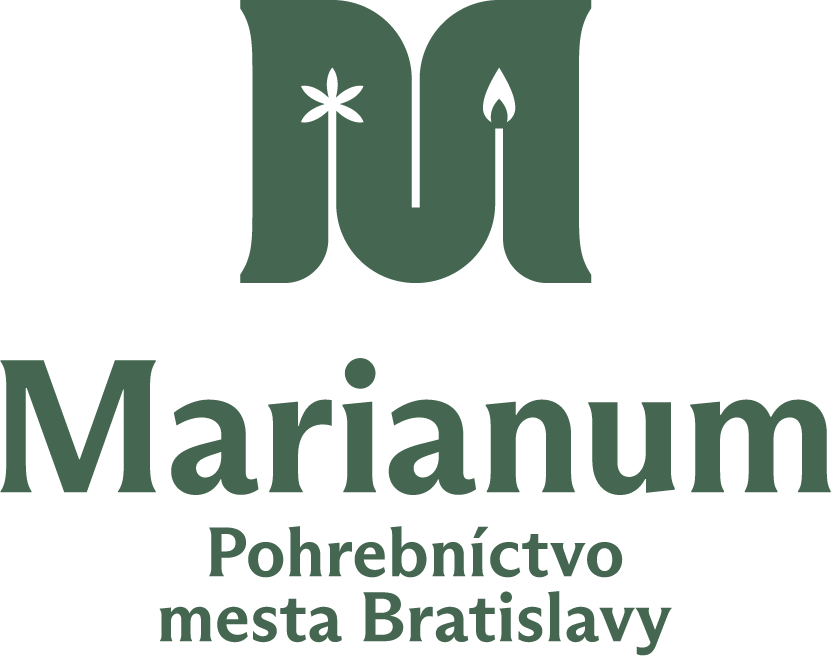 Charakteristika – I. etapa: B. CRM
históriu poštovej/elektronickej komunikácie spojenú s predmetným miestom (zmluvy, upozornenia, výpovede a pod.)
možnosť tvorby štatistík a filtrácie vykonaných úkonov a údajov v programe
možnosť editovania a administrovania platformy interne
generovanie zoznamu nájomcov s blížiacou sa lehotou zaplatenia (s filtráciou formy komunikácie - email/sms/pošta)
možnosť automatizovaného generovania dokumentov s údajmi o HM/nájomcovi (zmluva, odpoveď na žiadosť, upomienky a pod. už s údajmi zvoleného nájomcu)
kybernetická bezpečnosť (GDPR, ochrana užívateľských účtov heslom)
možnosť tvorby poznámok
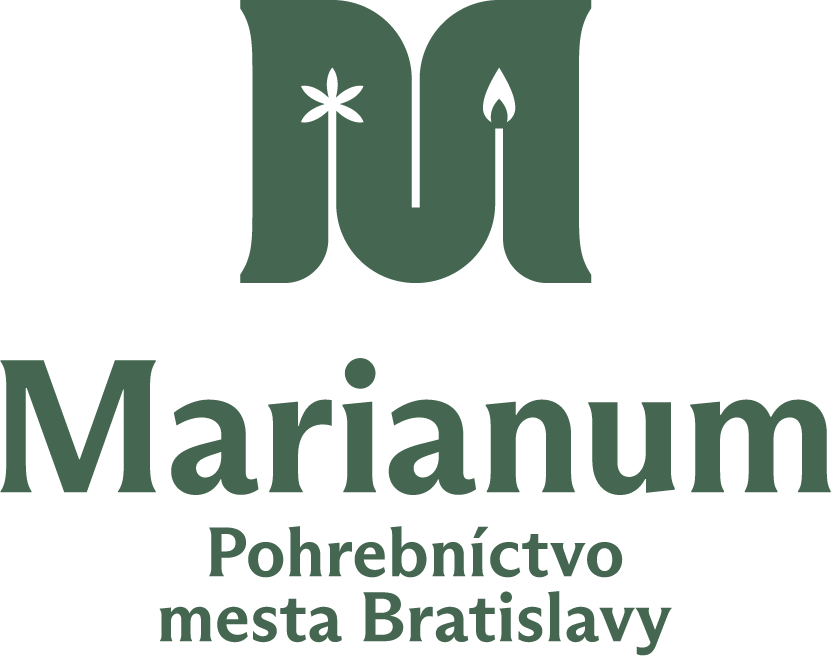 Určenie PHZ Vývoj SW
Požadovaný termín realizácie najneskôr 12/2022
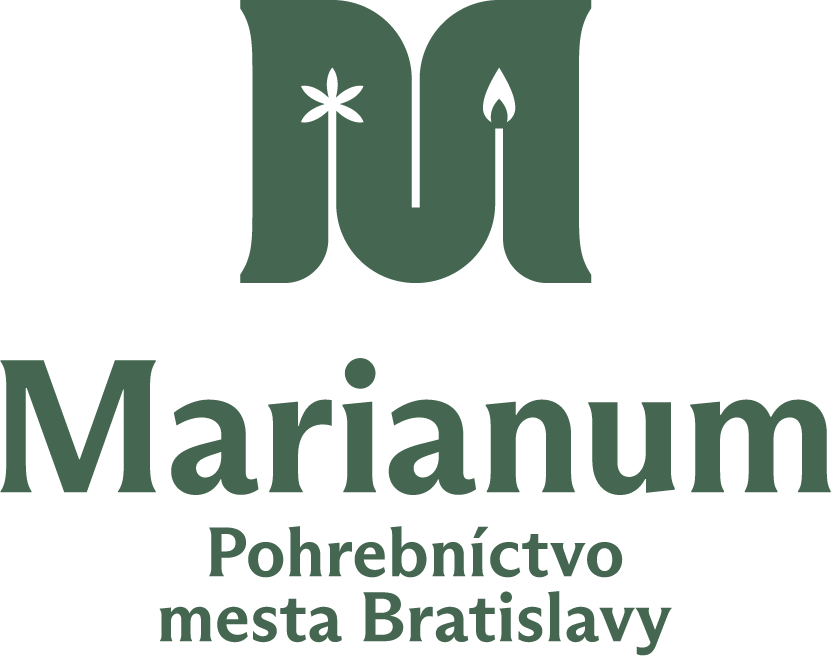 ĎAKUJEME ZA POZORNOSŤ
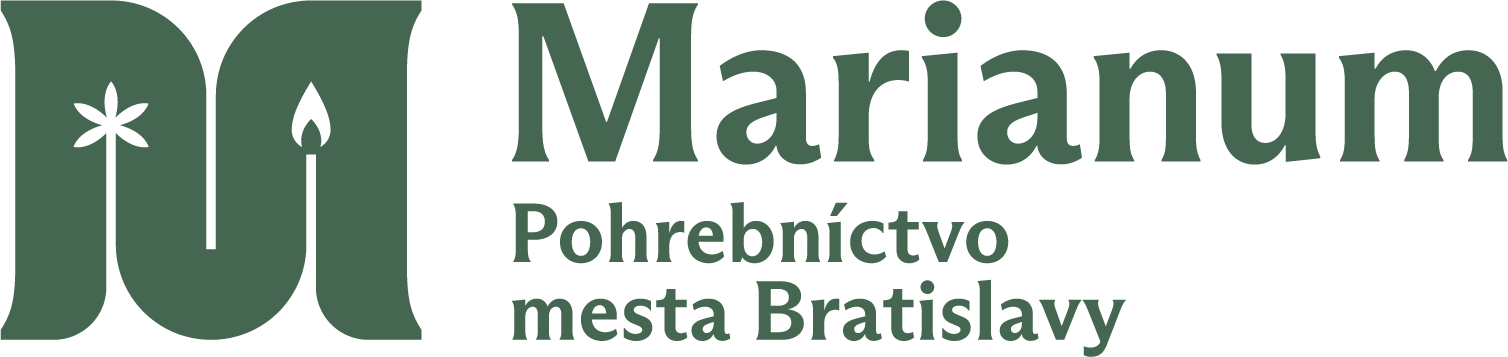 zdroj ukážkovej fotodokumentácie je z verejne dostupnej webovej lokality: http://mu-sala.gisplan.sk